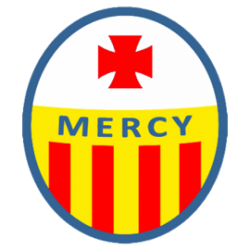 Welcome. Please take a seat.
Wednesday 11th September
Year 3 Team
Miss Costello – Class Teacher

Ms McCarthy – Split Class Teacher

Mrs Robins – Teaching Assistant
Split Class Teaching
Myself and Ms McCarthy will be splitting the class for Numeracy and Literacy.

Groups set based on attainment and style of learning.

A more personalised approach to our teaching.

Each group will be taught the curriculum for Year 3.

We may sometimes set different homework but we will make this clear.
Reading
Please try to ensure that your child reads 5 times a week (for at least 10 minutes).

Mixture of independent and shared reading. Learning key words and asking questions about the books that they are reading.

Please sign reading records every time your child has read.

Once a week the reading records will be checked for reading and parent/guardian signatures.

The reading books can be changed when your child brings the book in and puts it in the blue reading book tray.
Literacy
Areas of learning this term.

Spellings – teaching the spelling patterns and using spelling journals.

Personal Spelling Journals – have a go!

Guided Reading.
Numeracy
Areas of learning this term.

Written and mental strategies.

To know by heart all the times tables up to x12 by the end of year 4 (daily practice).
Homework
Homework will be set every Friday on the blog/website.

Maths, English and Spelling homework will be given weekly on a Friday to be handed in on the following Wednesday – it must be signed by a parent/guardian.

RE homework will be set per topic and the children will have longer to complete it.

Work relating to the half term topic or during that week for English and maths when appropriate.

Spellings – relating to a spelling pattern.

Times table practise.

Daily reading.
Important days in the week
Merit/House Point System
Uploaded onto www.pupilrewardpoints.co.uk/stadrians

Children can earn a silver star badge for reaching 500 points.

Children might get physical tickets and can upload them at home using a code which is redeemable only once.
Sharing Fridays
Second Friday in each month.

I will help the children to provide things to share which will show off our learning.

On Fridays, I will be marking books so some books may not always be readily available.
Prayer Fridays
Last Friday of the month 

Great opportunity for parents/carers to take time to reflect in prayer with the children.

Themes will change and places to pray will change.
Parental/Guardian Involvement
I would love to accept any help from willing parents/guardians.

Helping on trips

Helping with Art/DT/etc. projects by providing required materials
Appointments
I am very happy to discuss any queries/worries with you.

For quick questions I will be happy to see you once all of the children are safely away at the end of the day (except Tuesdays)

For more private discussions please contact the office for an appointment.
Dates for the diary
23rd and 24th October 2018 - Parents Evening

Wednesday 13th November 2018 – Class Trip to Celtic Harmony Camp
E-Safety - Apps
70% of 12 to 15 year-olds, 20% of 8 to 11 year-olds, and 4% of 5 to 7 year-olds who go online have a social media profile

42% of 5 to 7 year-olds have their own tablet

40% of 8 to 11 year-olds who own a mobile phone are allowed to take it to bed with them
Apps to look and listen out for, and why
WhatsApp

Instant messaging in one-to-one and group chats, and calls. Allows you to send messages, images, videos and your location
Age 16+
Children can be at risk of:
Bullying, e.g. directly in a group chat, or by being excluded from a group
Sexting, as they can send and receive explicit photos
Grooming, if they share their location 
Using it below the minimum age
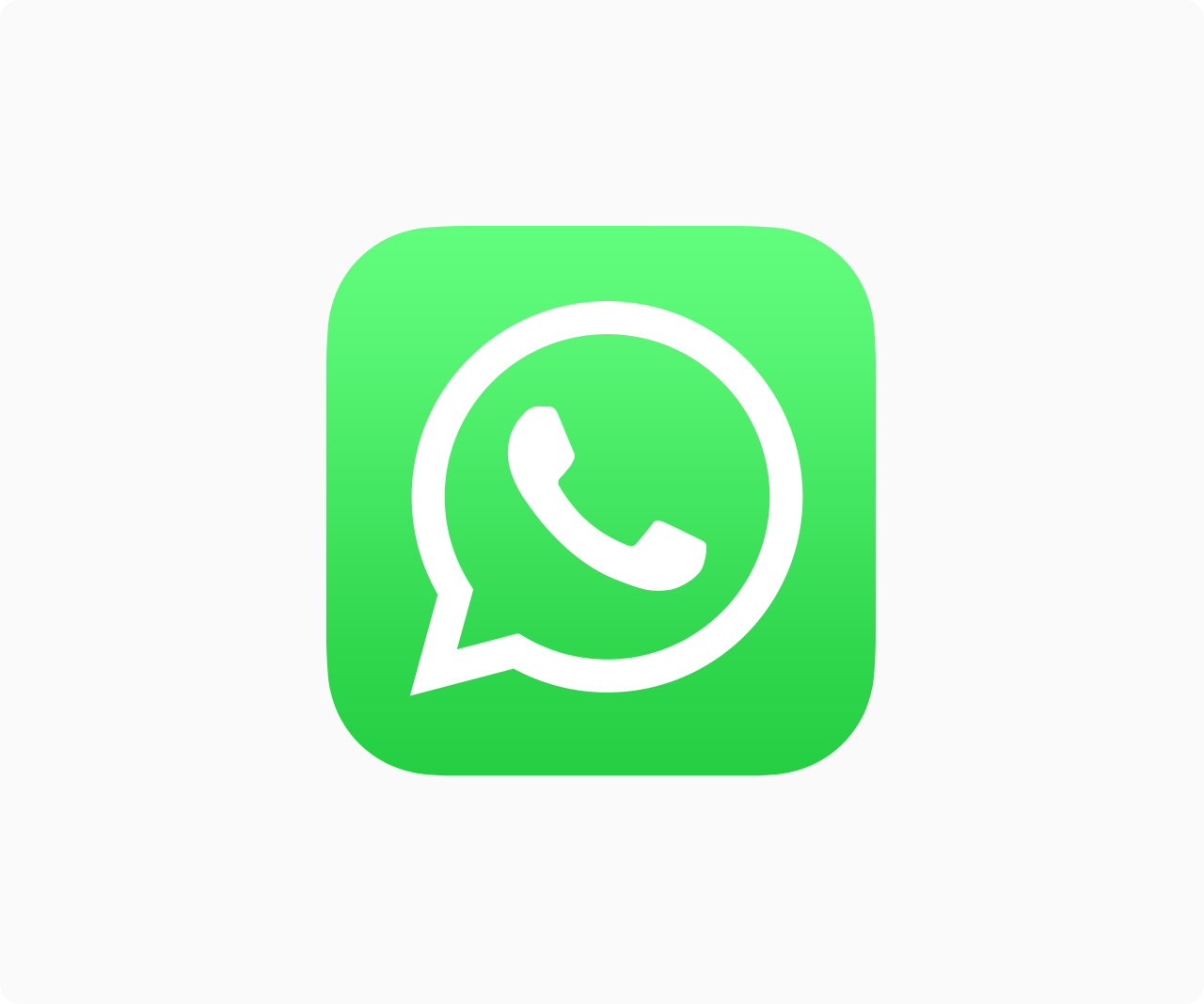 © The Key Support Services Limited
16
[Speaker Notes: Ask the group allocated WhatsApp to share their existing knowledge.
Talk staff through WhatsApp and the risks associated with it
Explain that, according to research, there’s a ‘medium’ risk* of seeing sexual content, bullying content, and content related to violence and hatred on this app
Tell staff to listen out for pupils talking about WhatsApp or ’group chats’, especially people being unkind in groups/excluded from groups or sharing photos, videos or locations
Explain that the minimum age according to WhatsApp is 16, but it’s not that difficult for a younger child to set up and use
Tell staff to share any safeguarding concerns related to this app, or any other, with the DSL (or deputy)

*’Medium risk’ here means that between 5% and 25% of children and parents reported seeing these types of content on this app when asked by the NSPCC and O2. 

 Source: NSPCC and O2 Net Aware, WhatsApp. https://www.net-aware.org.uk/networks/whatsapp/#]
Apps to look and listen out for, and why
Instagram 

Picture and video-sharing. You can post content publicly or to ‘followers’, see content posted by others, ‘follow’ each other, ‘like’ posts, comment, and send messages
Age 13+ 
Children can be at risk of:
Inappropriate contact from strangers, who can see and comment on their photos and videos if their account is set to ‘public’
Exposure to upsetting or harmful material, such as images relating to eating disorders, self-harm and suicide
Bullying, through fake accounts and unkind comments on posts
Pressure to ‘look’ a certain way – it’s an image-centred app
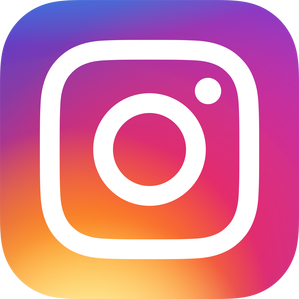 © The Key Support Services Limited
17
[Speaker Notes: Ask the group allocated Instagram to share their existing knowledge.
Talk staff through Instagram and the risks associated with it
Tell staff to listen out for pupils talking about Instagram, especially pupils who you also have mental health concerns about
Tell staff about teenager Molly Russell, who they may have heard of from news stories over the last couple of years. Molly tragically took her own life at 14 in 2017. When family members looked into her Instagram account they found distressing material about depression and suicide. Her father believes Instagram is partly responsible for his daughter's death
Explain that, according to research, there’s a ‘high’ risk* of seeing sexual content and bullying content on this app. There’s also a ‘medium’ risk** of seeing content related to violence and hatred, suicide and self-harm, and drink, drugs and crime 
Explain that the minimum age according to Instagram is 13, but it’s not that difficult for a younger child to set up and use. People can also quite easily set up multiple/fake accounts
As before, tell staff that they should share any safeguarding concerns related to this app, or others, with the DSL (or deputy)

*’High risk’ here means that more than 25% of children and parents reported seeing these types of content on this app when asked by the NSPCC and O2.
**’Medium risk’ means that between 5% and 25% of children and parents reported seeing these types of content on the app in the same research. 


Sources:
NSPCC and O2 Net Aware, Instagram. https://www.net-aware.org.uk/networks/instagram/
BBC News (2019), Instagram ‘helped kill my daughter’. https://www.bbc.co.uk/news/av/uk-46966009/instagram-helped-kill-my-daughter]
Apps to look and listen out for, and why
Snapchat 

Picture, video and message-sharing with contacts. The ‘snap’ is on screen for up to 10 seconds, then disappears; or you can opt for no time limit. You can share snaps in a sequence for up to 24 hours
Age 13+
Children can be at risk of:
Grooming, as the app will share their location unless they use ‘ghost mode’ and strangers can send them messages/requests
Image-sharing without their consent, as people can save screenshots of images they post before they ‘disappear’
Sexting, via requests for sexual images from people they don’t know
Bullying, through photos being posted with unkind comments
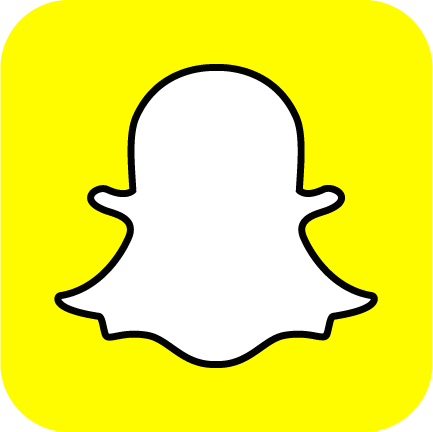 © The Key Support Services Limited
18
[Speaker Notes: Ask the group allocated Snapchat to share their existing knowledge.
Talk staff through Snapchat and the risks associated with it
Explain that, according to research, there’s a ‘high’ risk* of seeing sexual content and bullying content on this app. There’s also a ‘medium’ risk** of seeing content related to violence and hatred, suicide and self-harm, and drink, drugs and crime 
Tell staff to listen out for pupils talking about Snapchat or ‘Snap’, especially talk of getting inappropriate messages or requests for photos
Explain that the minimum age according to Snapchat is 13, but it’s not that difficult for a younger child to set up and use
Reiterate that staff should share any safeguarding concerns related to this app, or others, with the DSL (or deputy)

*’High risk’ here means that more than 25% of children and parents reported seeing these types of content on this app when asked by the NSPCC and O2.
**’Medium risk’ means that between 5% and 25% of children and parents reported seeing these types of content on the app in the same research. 

Source: NSPCC and O2 Net Aware, Snapchat. https://www.net-aware.org.uk/networks/snapchat/]
Apps to look and listen out for, and why
TikTok
Video-sharing. You can record and upload short video clips, watch other people’s videos, ‘follow’ people, gain ‘fans’, ‘like’ and comment
Age 13+
Children can be at risk of:
Exposure to explicit or inappropriate videos, such as pornography and upsetting/harmful content, and age-inappropriate lyrics
Strangers seeing videos they have shared, if their account is set to ‘public’; and anyone can see their profile information
Contact from strangers asking to ‘trade’ explicit images/videos
Feeling pressured to record inappropriate or explicit videos to gain more followers
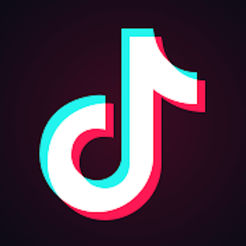 © The Key Support Services Limited
19
[Speaker Notes: Ask the group allocated TikTok to share their existing knowledge.
Explain that this is a newer/emerging app to be aware of. It used to be called Musical.ly
At the moment it still has a reputation for being comparatively free of danger, but there are some known risks
Talk staff through TikTok and the risks associated with it
Tell staff to listen out for pupils talking about TikTok, especially talk of videos that sound inappropriate or of being asked to ‘trade’ or swap pictures/videos
Explain that the minimum age according to TikTok is 13, but you don’t have to prove your age when creating an account so younger children can still use it easily
Reiterate that staff should share any safeguarding concerns related to this app, or any other, with the DSL (or deputy)
Refer staff to page 2 of their learning log, ‘Apps to look out for and the risks’
Tell staff that if they have any concerns about children using these apps, they should follow your safeguarding procedures (as for any safeguarding concern)

Sources:
Internet Matters. TikTok app safety – what parents need to know. https://www.internetmatters.org/hub/esafety-news/tik-tok-app-safety-what-parents-need-to-know/
Motherboard (2018). TikTok, the app super popular with kids, has a nudes problem. https://www.vice.com/en_us/article/j5zbmx/tiktok-the-app-super-popular-with-kids-has-a-nudes-problem]
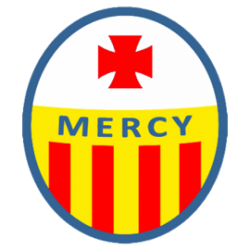 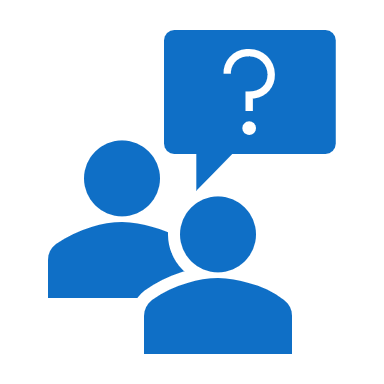 Any Questions?